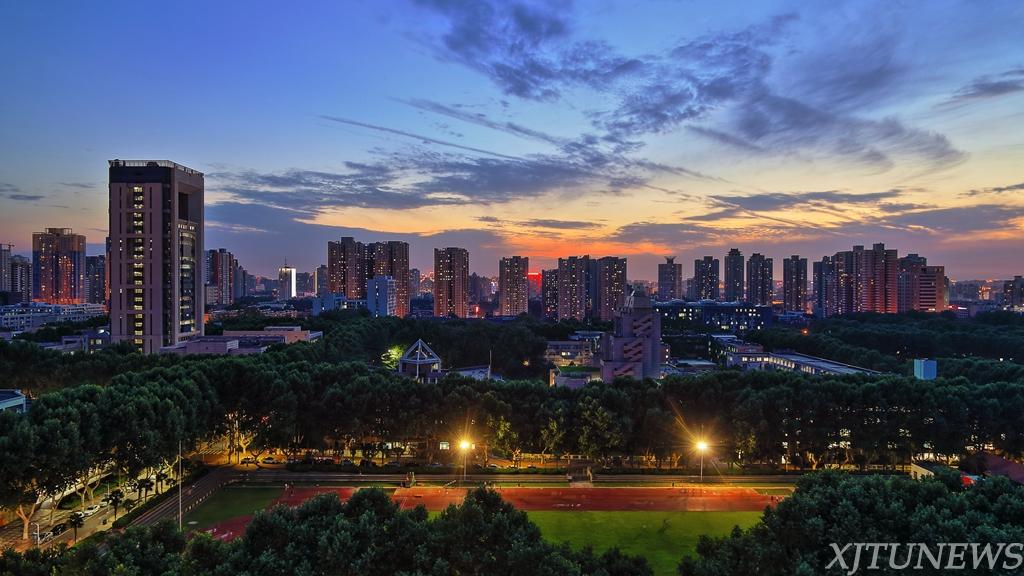 Training Networks in Null Space of Feature Covariance for Continual Learning
Shipeng Wang, Xiaorong Li, Jian Sun, Zongben Xu
Xi’an Jiaotong University
June 2021
PART 01
Background
Problem setting
Existing strategies
Catastrophic forgetting
Catastrophic forgetting
The phenomenon of forgetting
When training on sequential tasks,
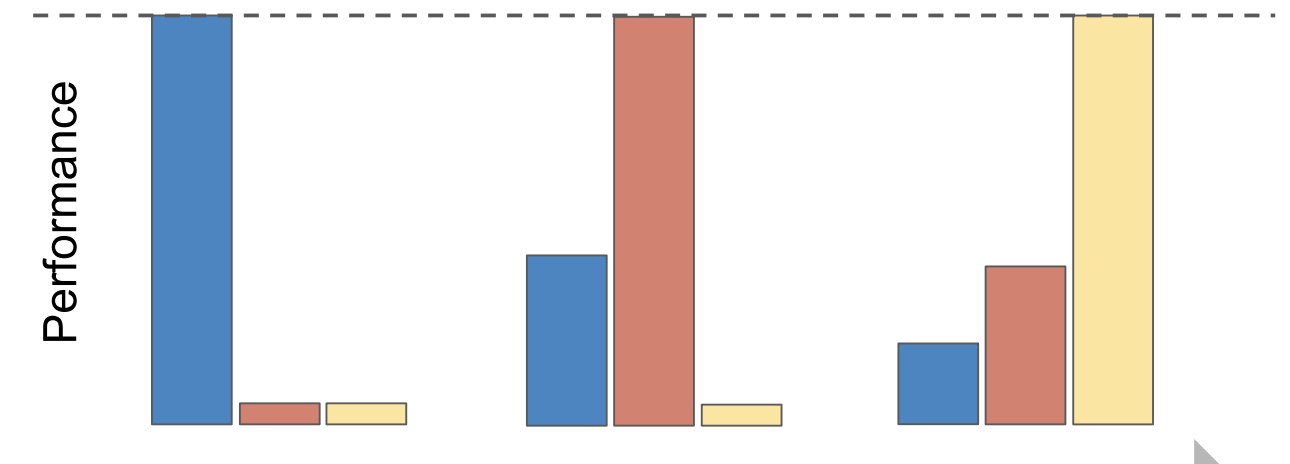 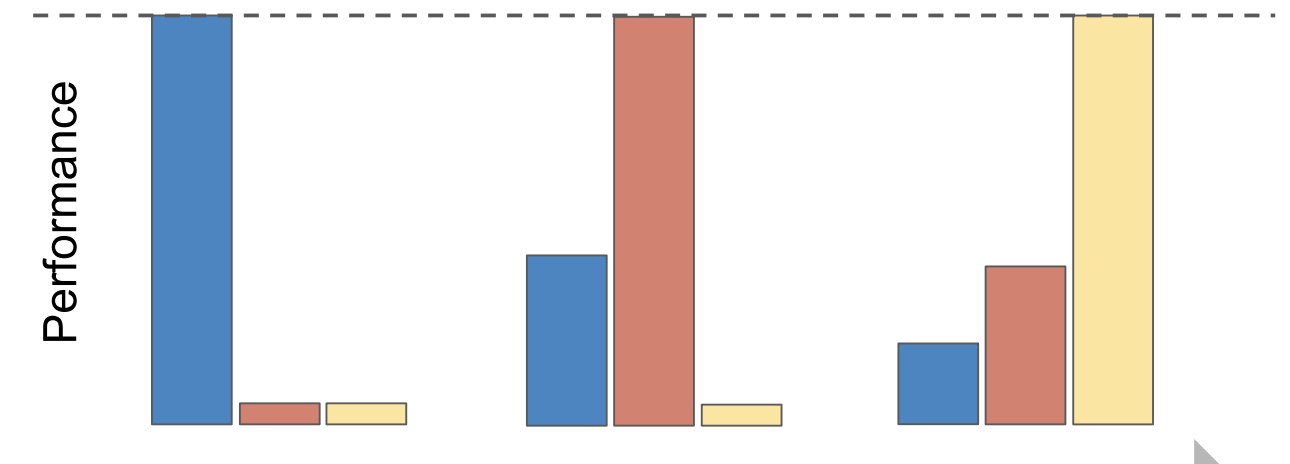 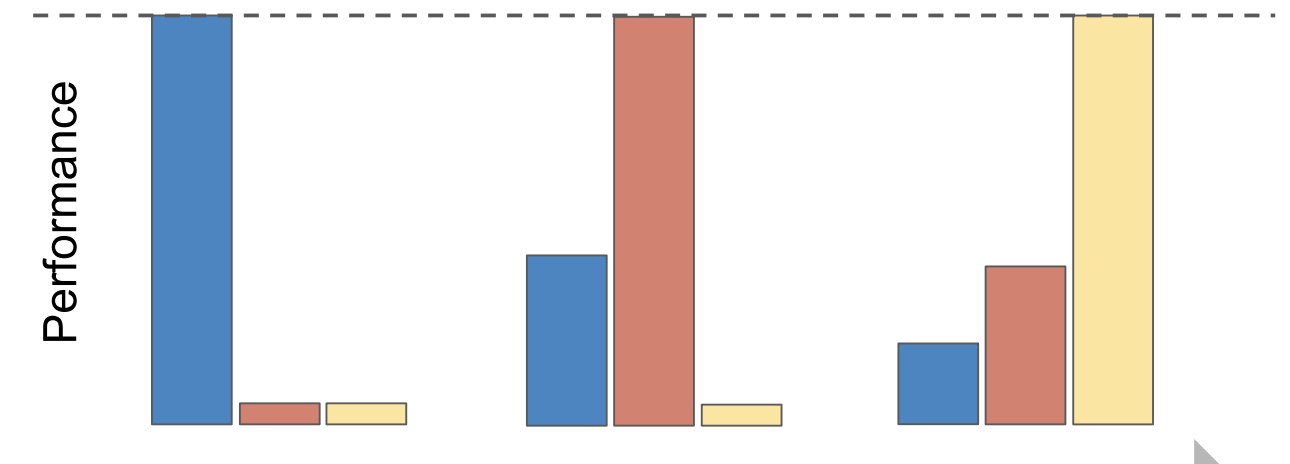 ☹️ catastrophic forgetting always happens, i.e., The performance on old tasks becomes worse.
Task 1
Task 2
Task 3
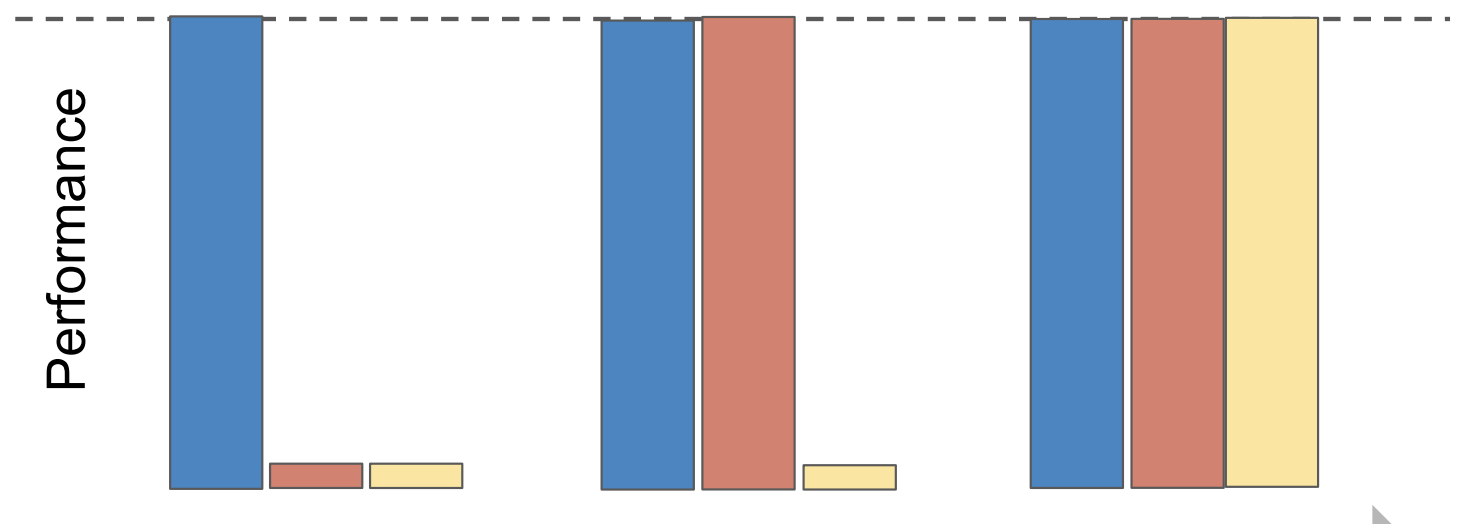 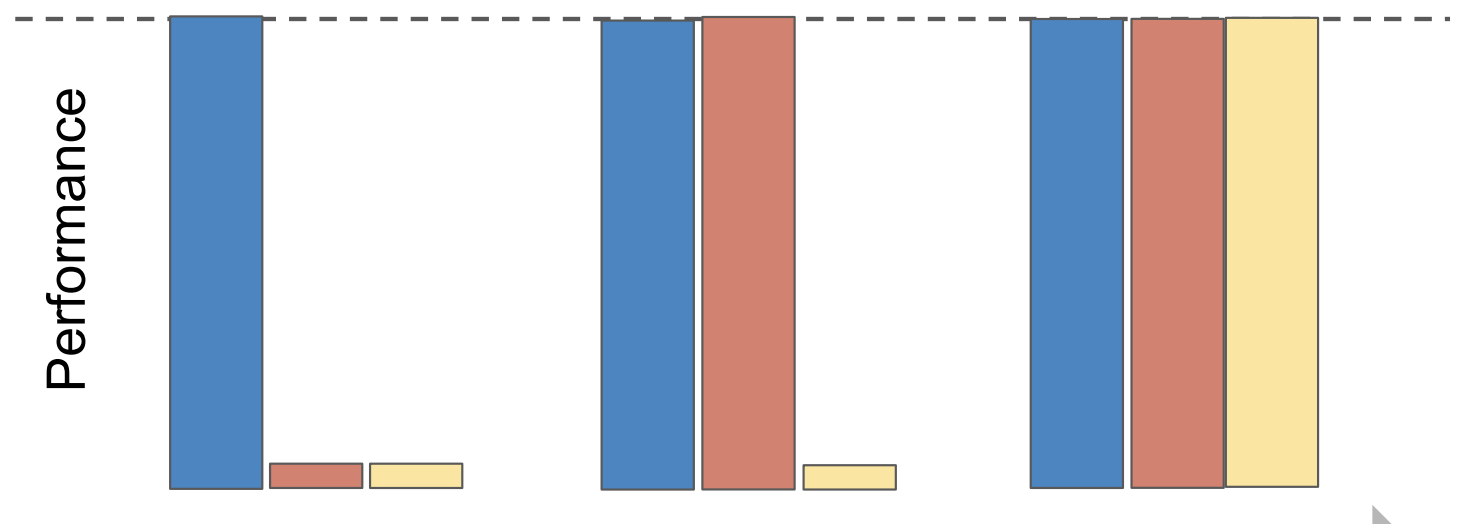 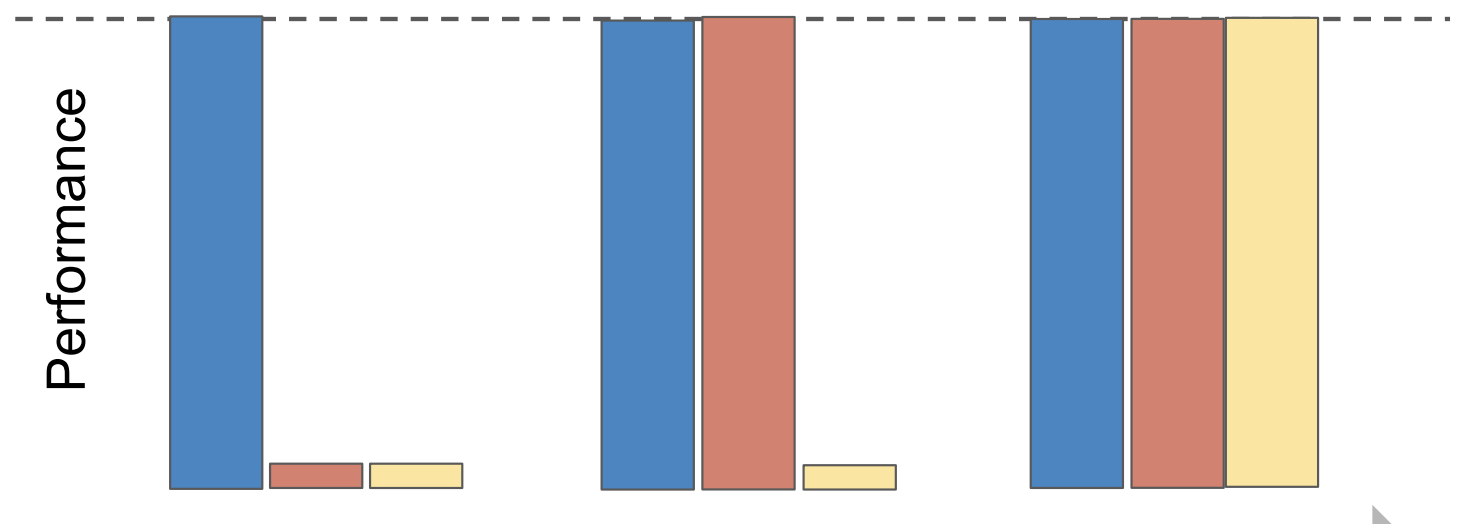 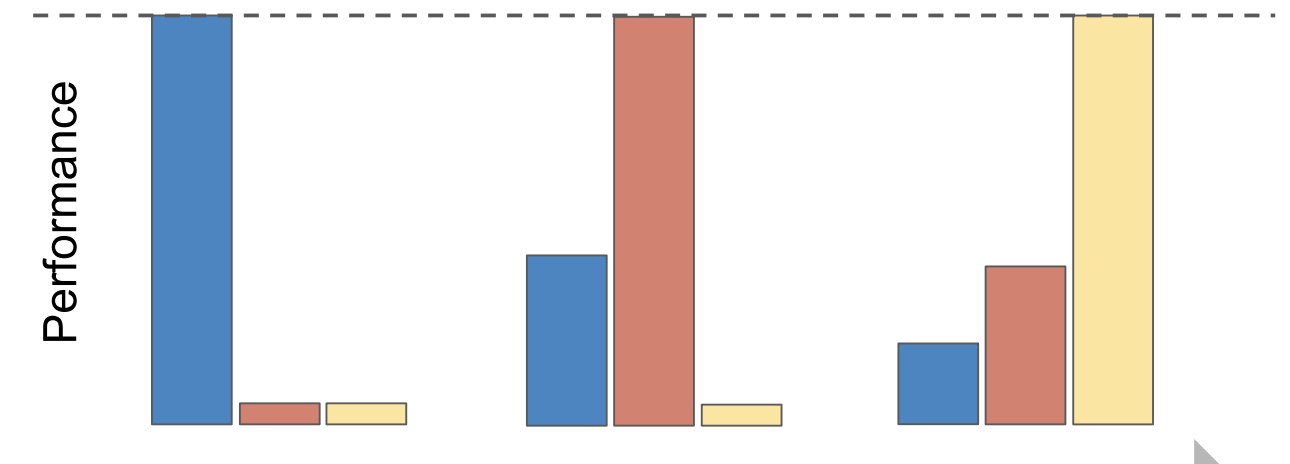 😀 The goal of Continual learning: keeping good performance on old tasks .
Desired performance
Catastrophic forgetting
Strategies for avoid forgetting:
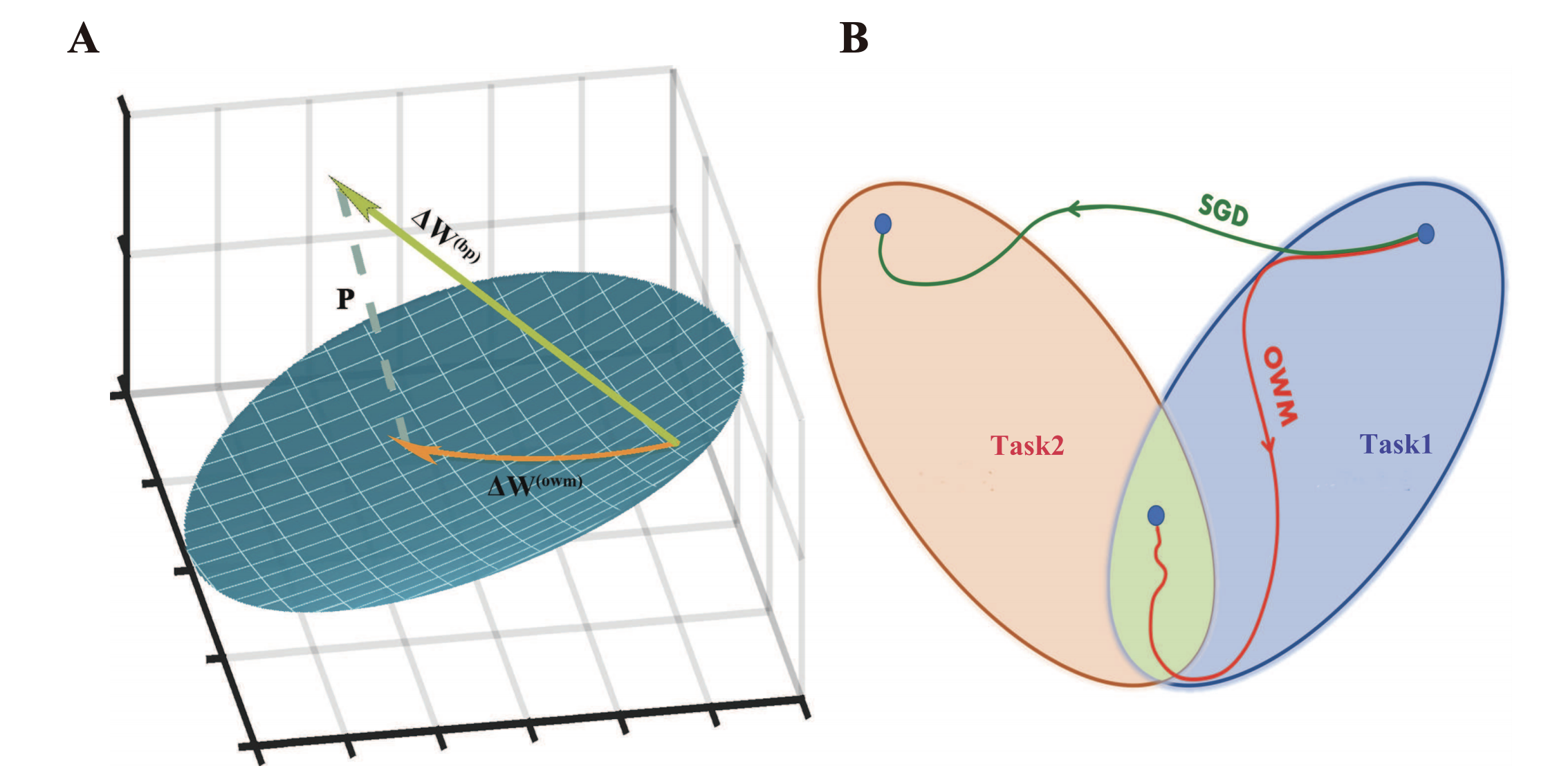 Algorithm-based strategies avoid forgetting by modifying the parameter update vector, such as OWM.
PART 02
Adam-NSCL
Motivation
Theorem
Algorithm
Overview
Motivation (toy example)
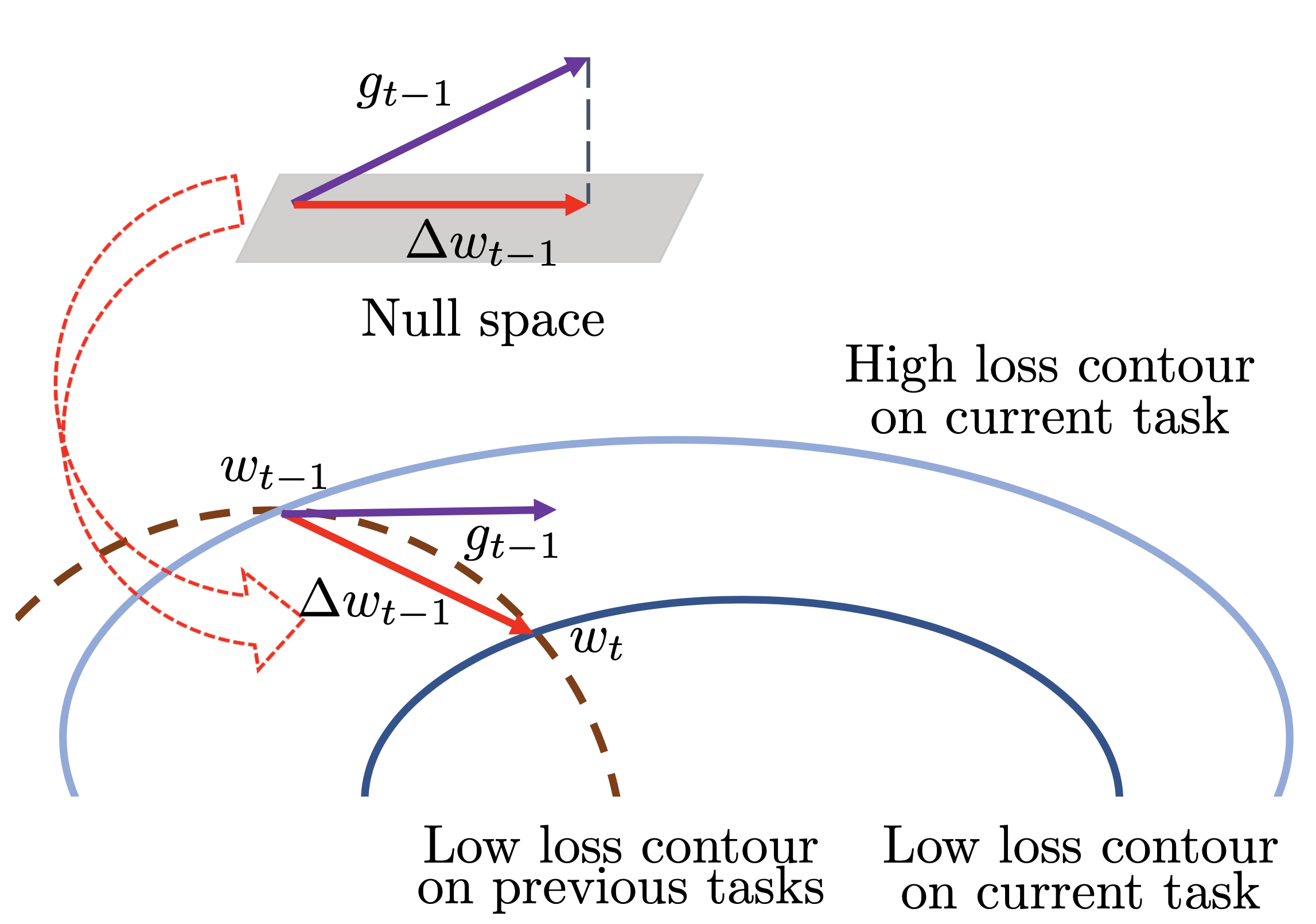 Motivation (toy example)
Motivation (toy example)
Theoretical condition for continual learning
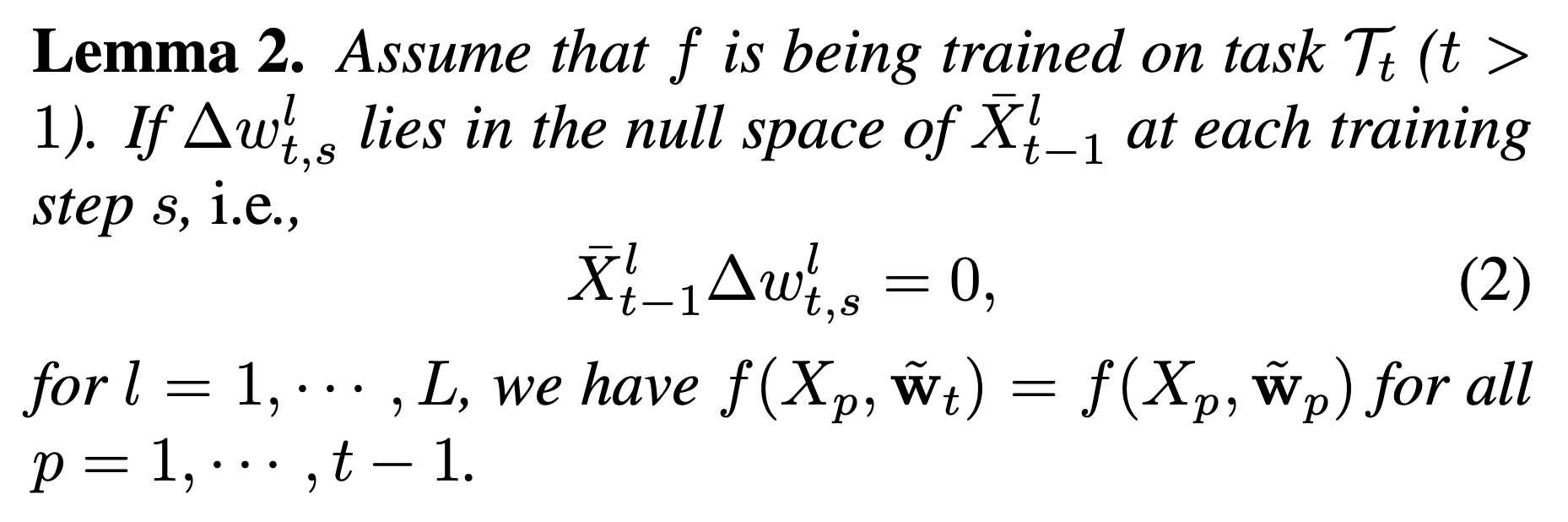 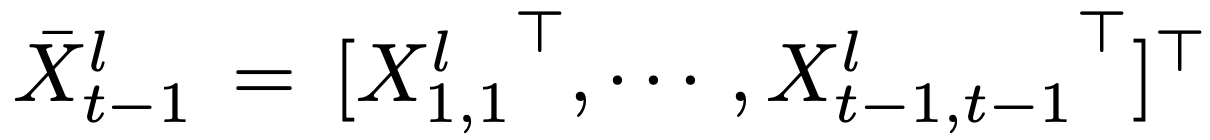 Theoretical condition for continual learning
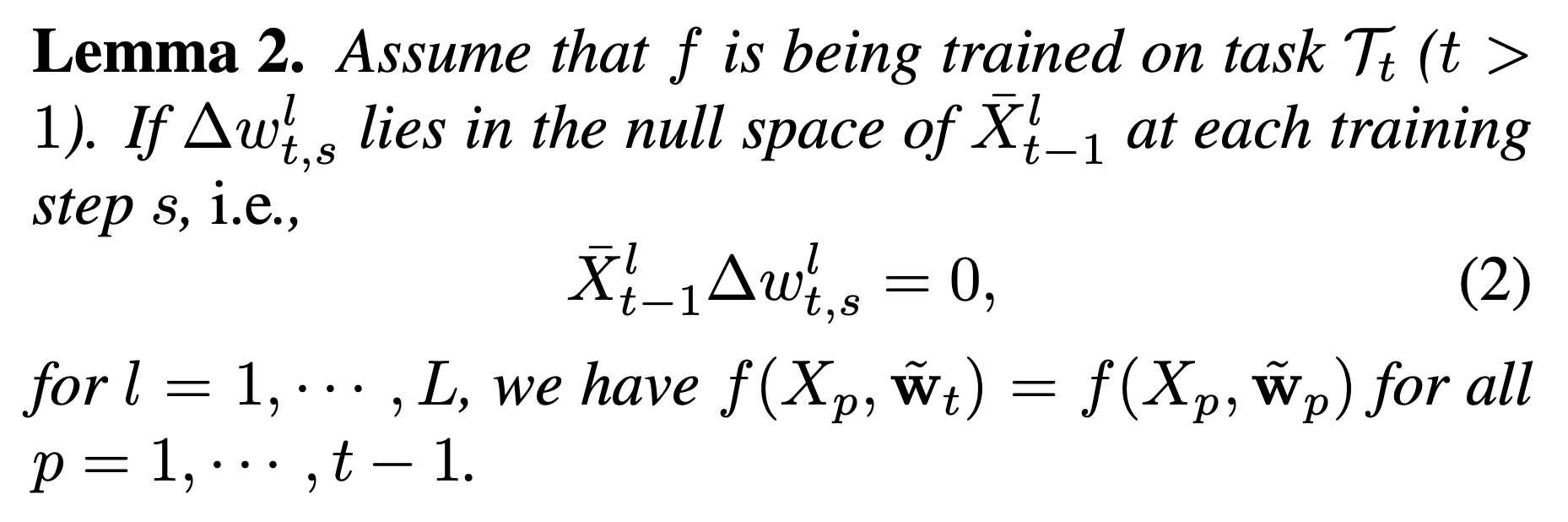 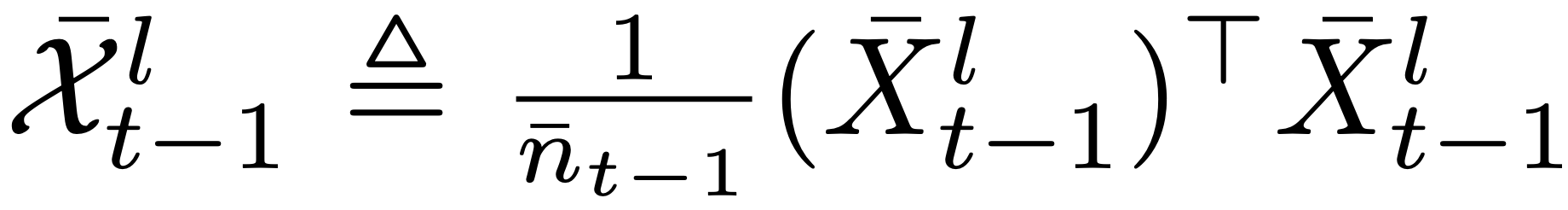 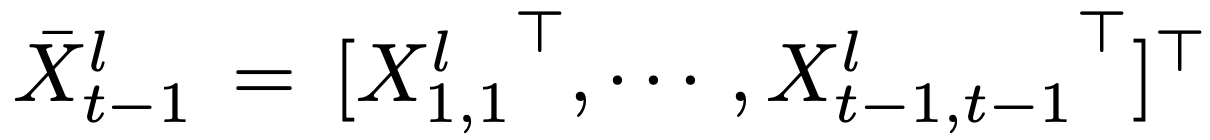 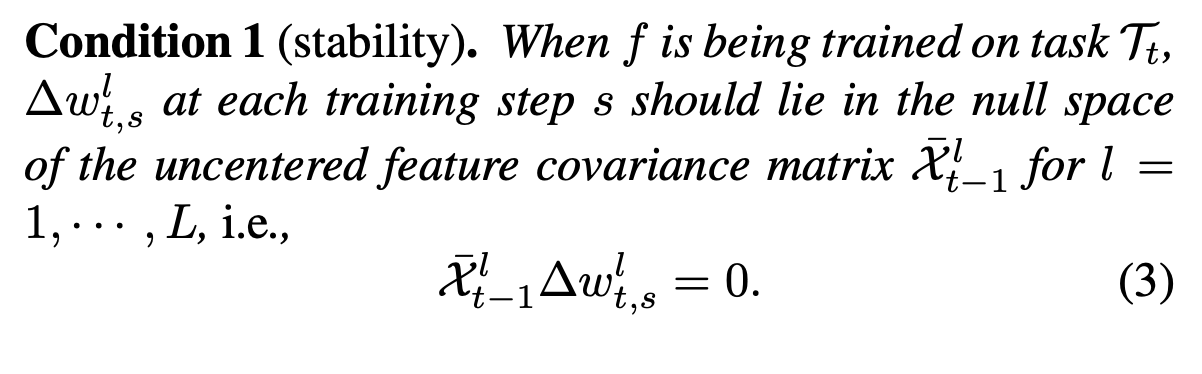 No need to store data/feature from previous tasks.
Pipeline of algorithm
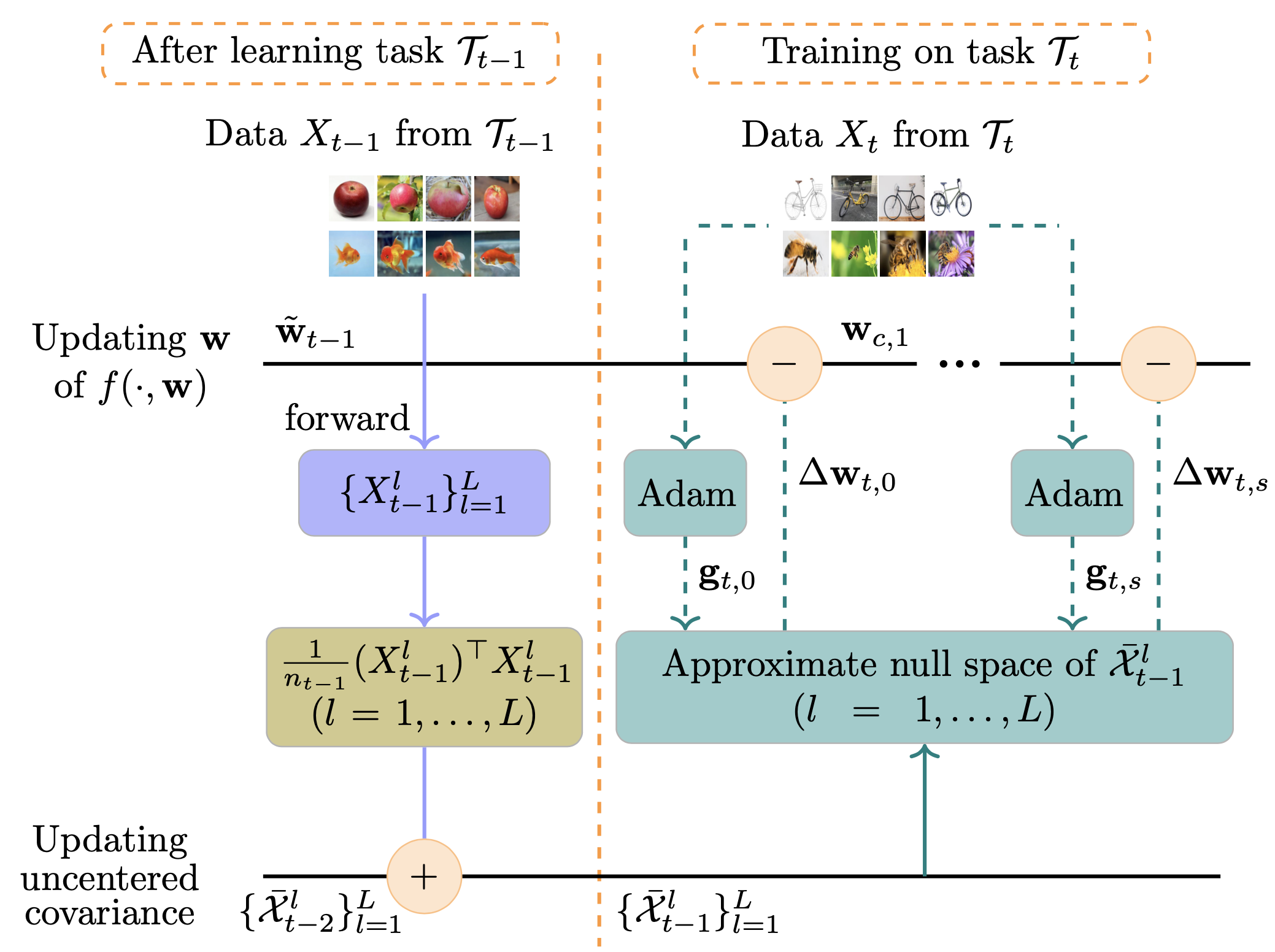 Pipeline of algorithm
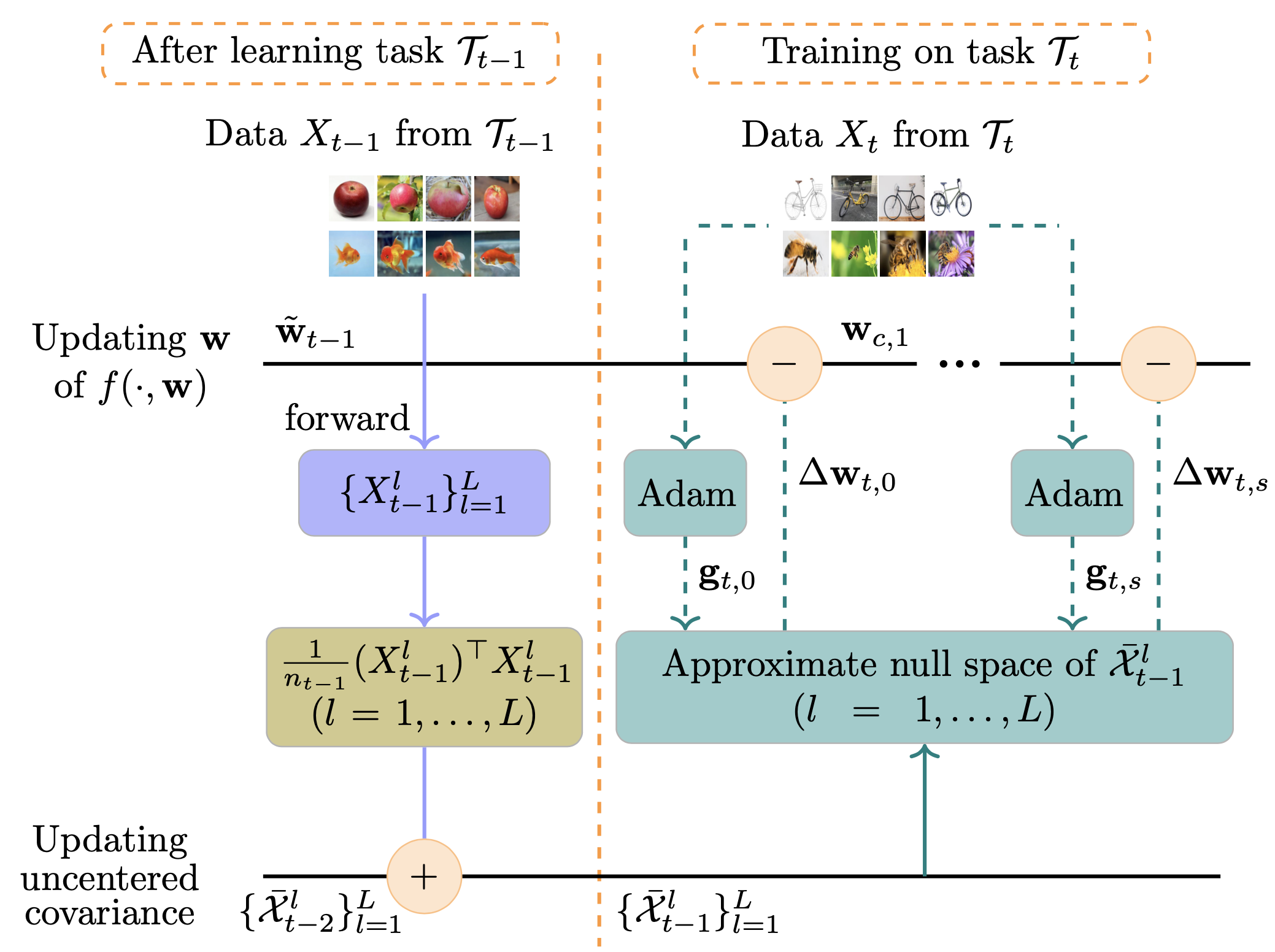 1️⃣ Incrementally update uncentered covariance
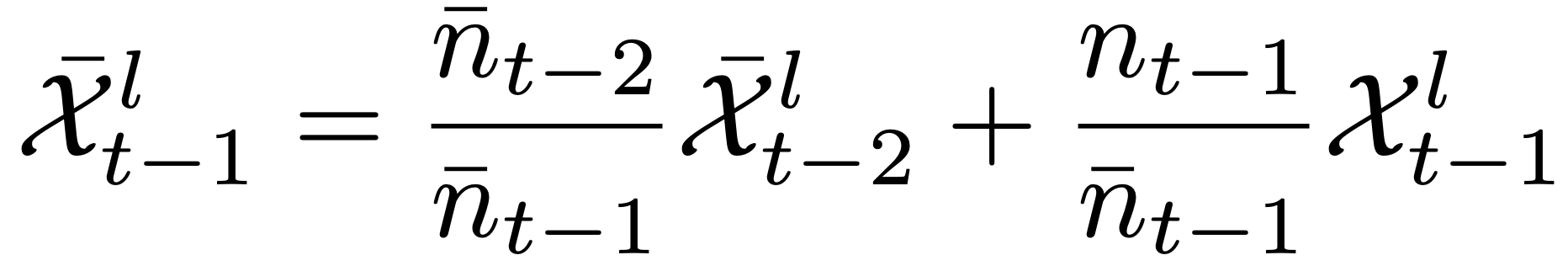 with
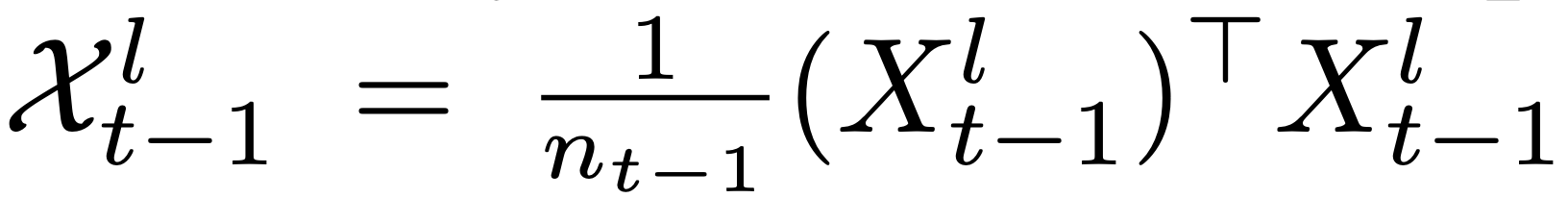 Pipeline of algorithm
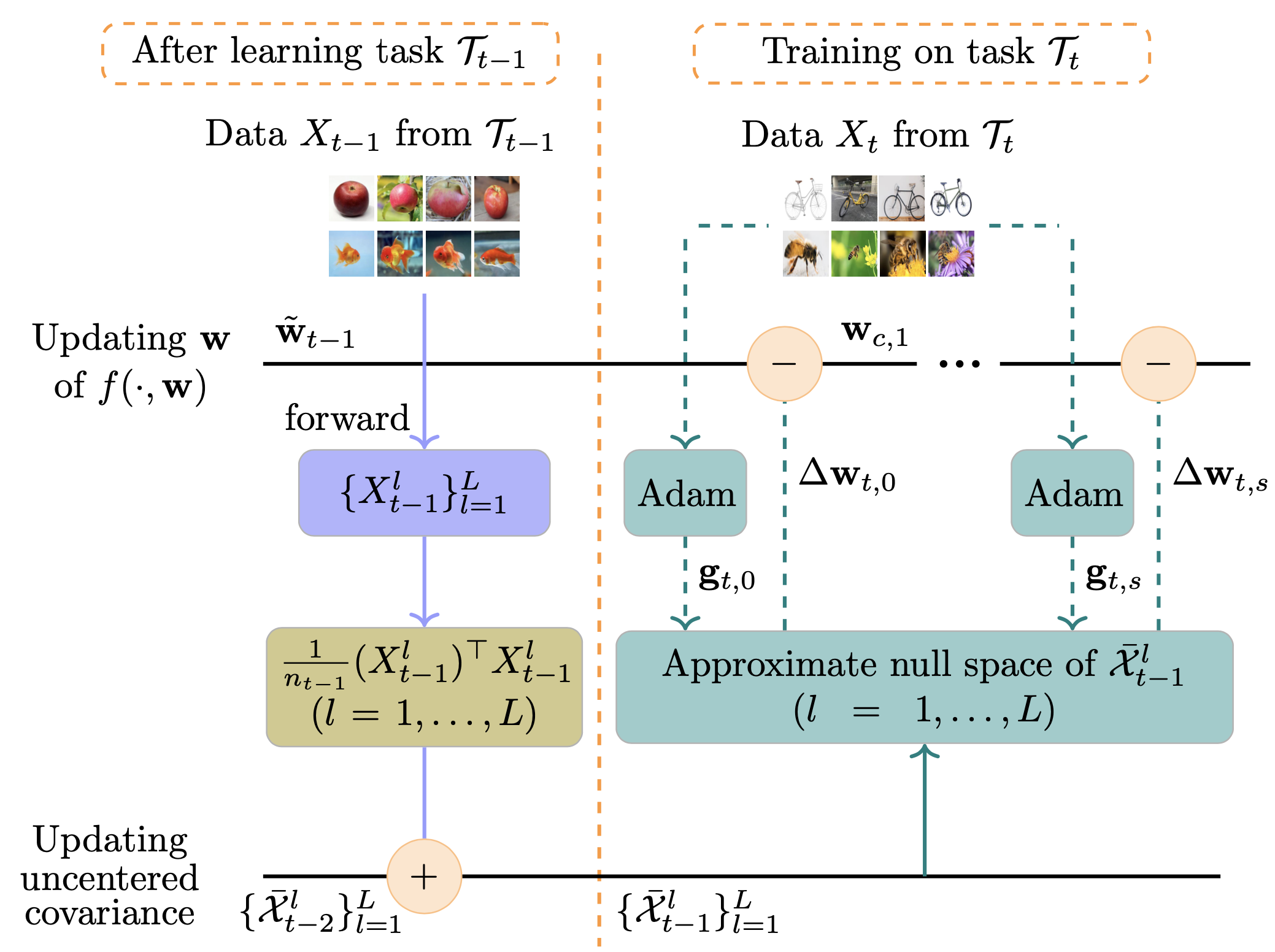 1️⃣ Incrementally update uncentered covariance
2️⃣ Approx. null space via SVD.
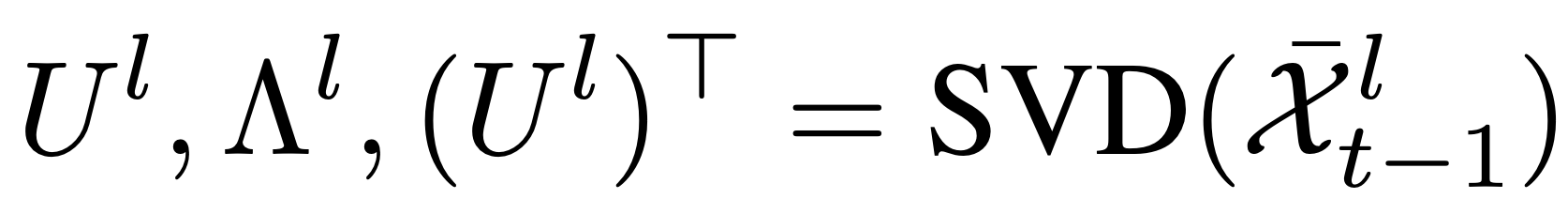 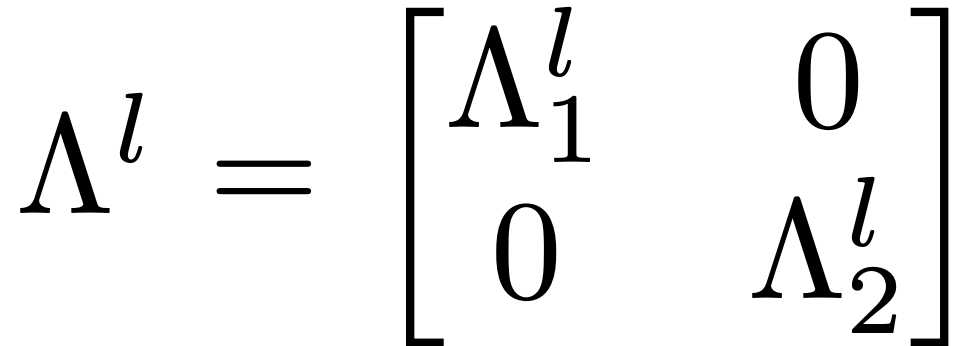 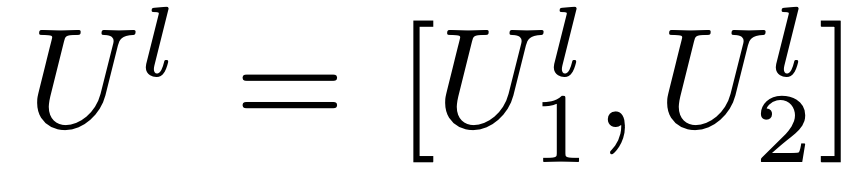 Pipeline of algorithm
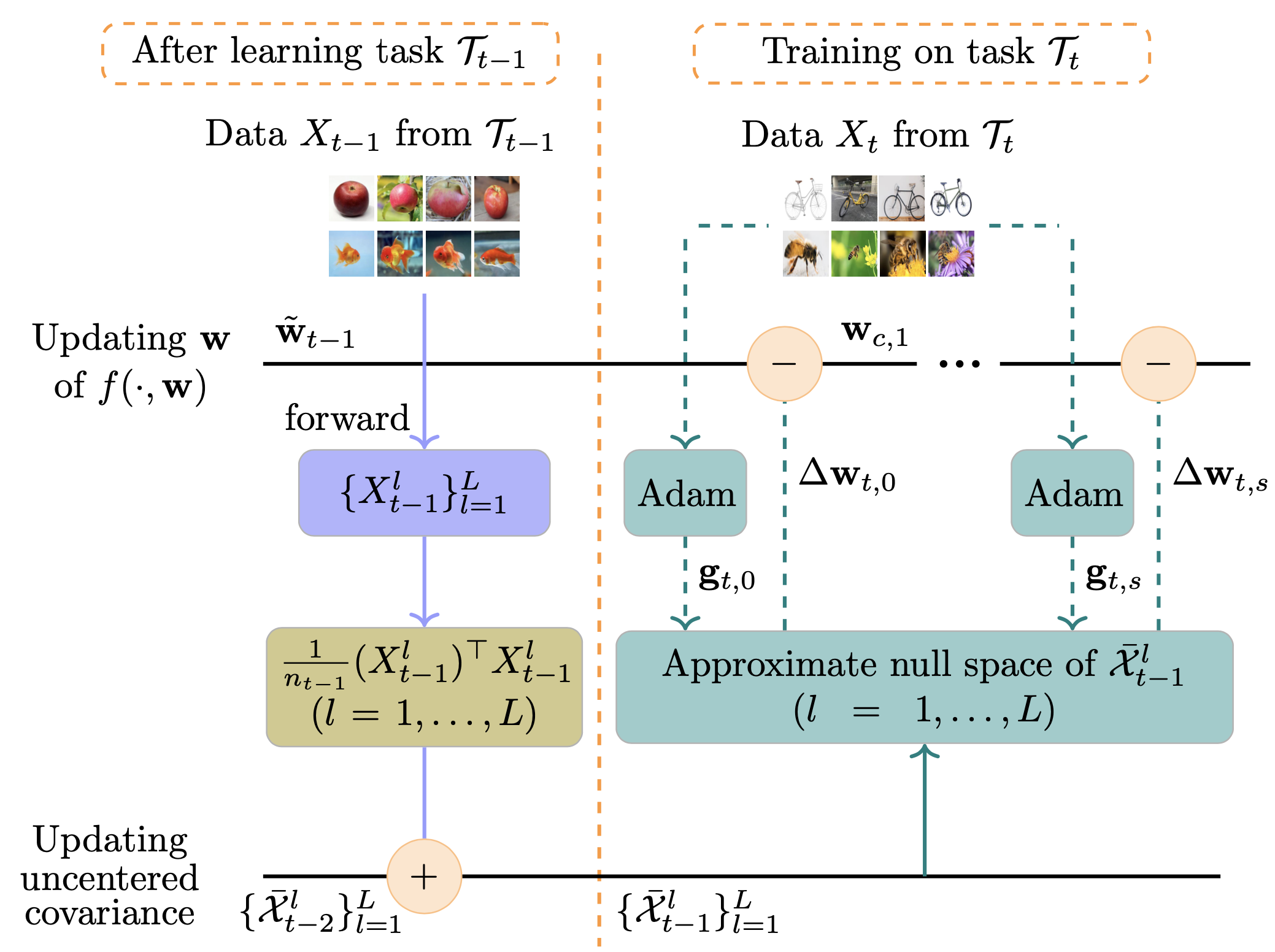 3️⃣ Projection
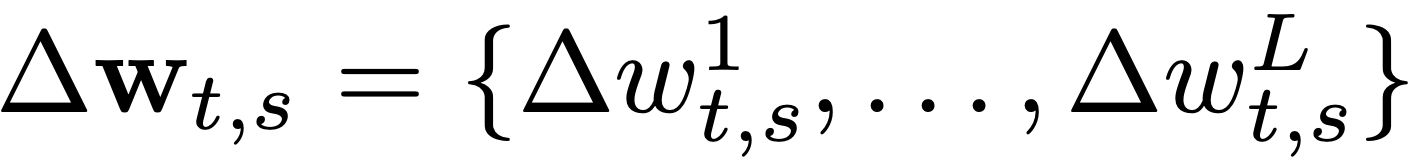 1️⃣ Incrementally update uncentered covariance
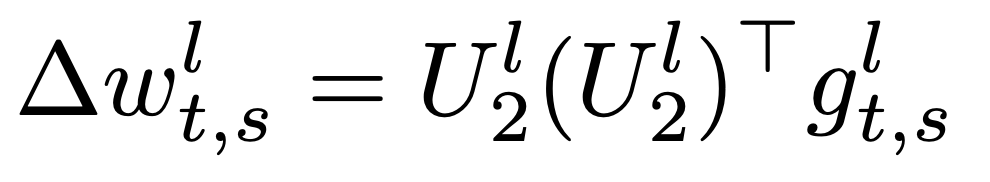 with
2️⃣ Approx. null space via SVD.
Pipeline of algorithm
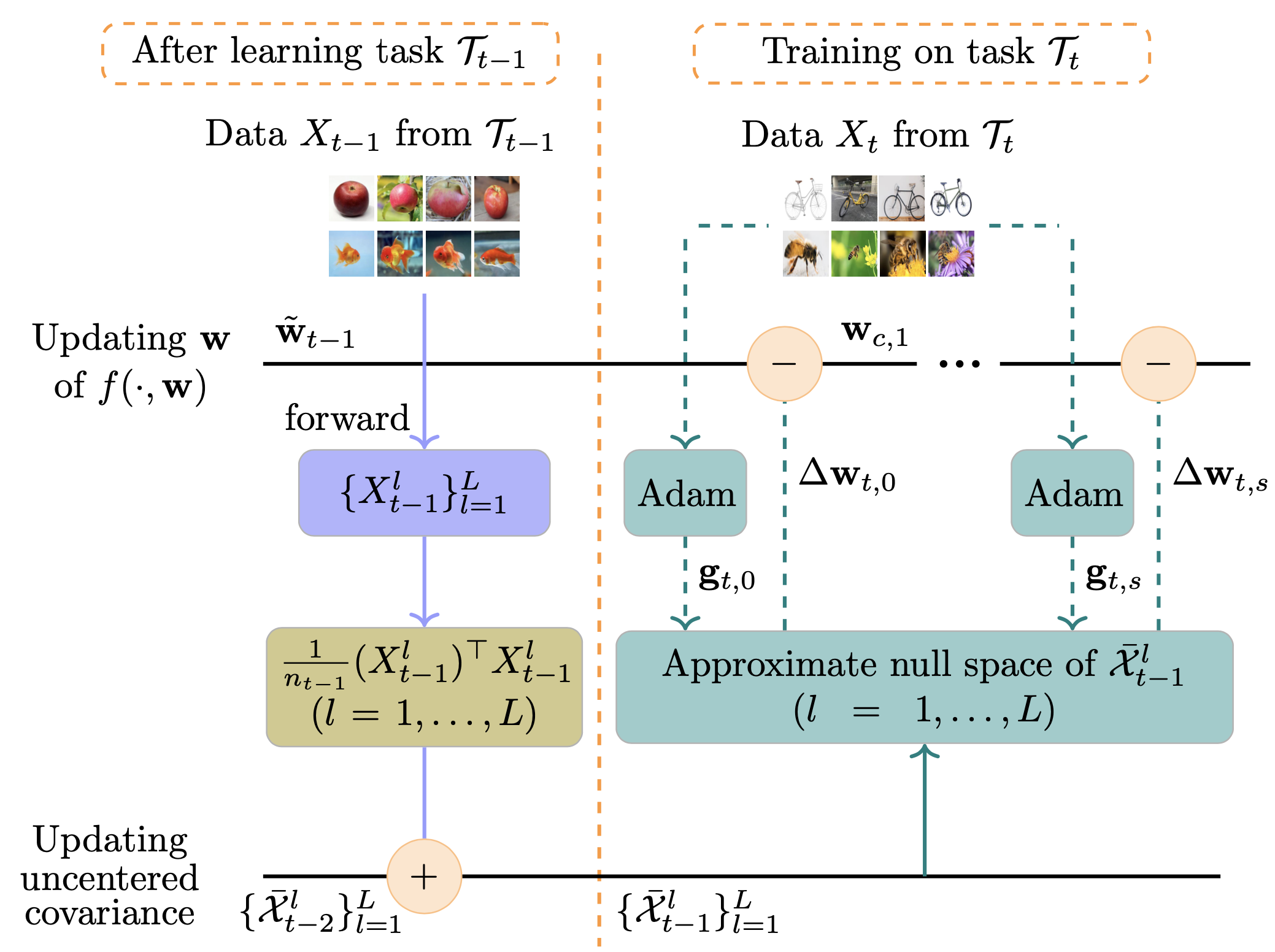 It can be verified that
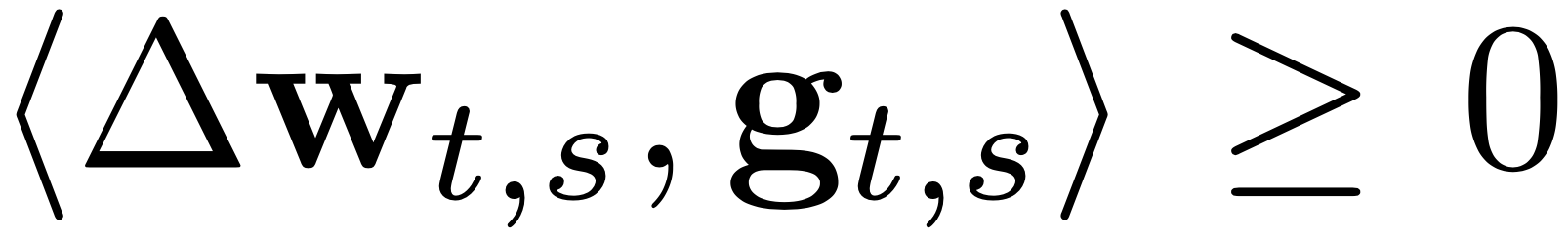 3️⃣ Projection
1️⃣ Incrementally update uncentered covariance
2️⃣ Approx. null space via SVD.
PART 03
Experiments
Ablation
Comparison
Comparison
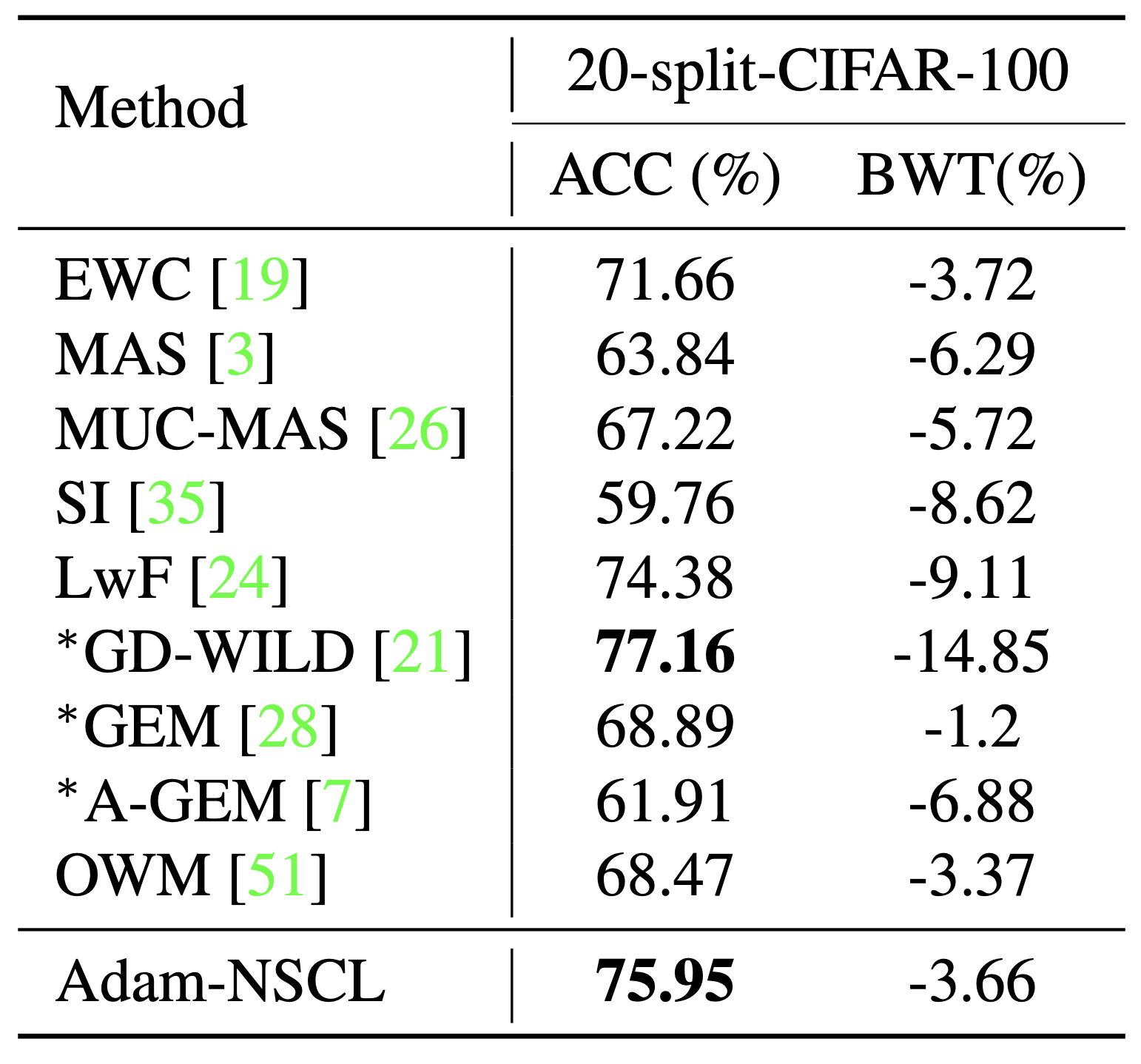 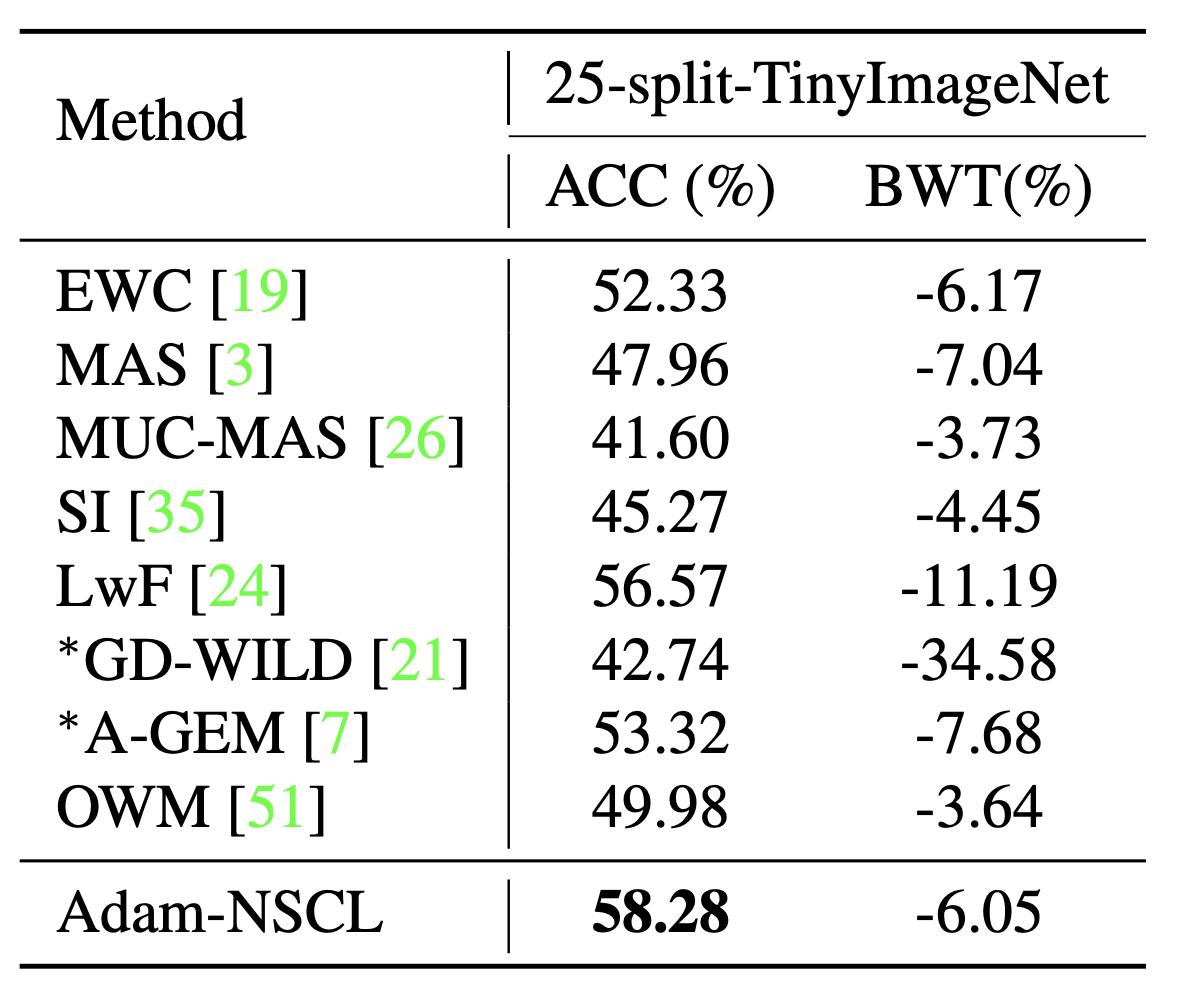 Cf. our paper for more details and comparisons.
The evolution of loss
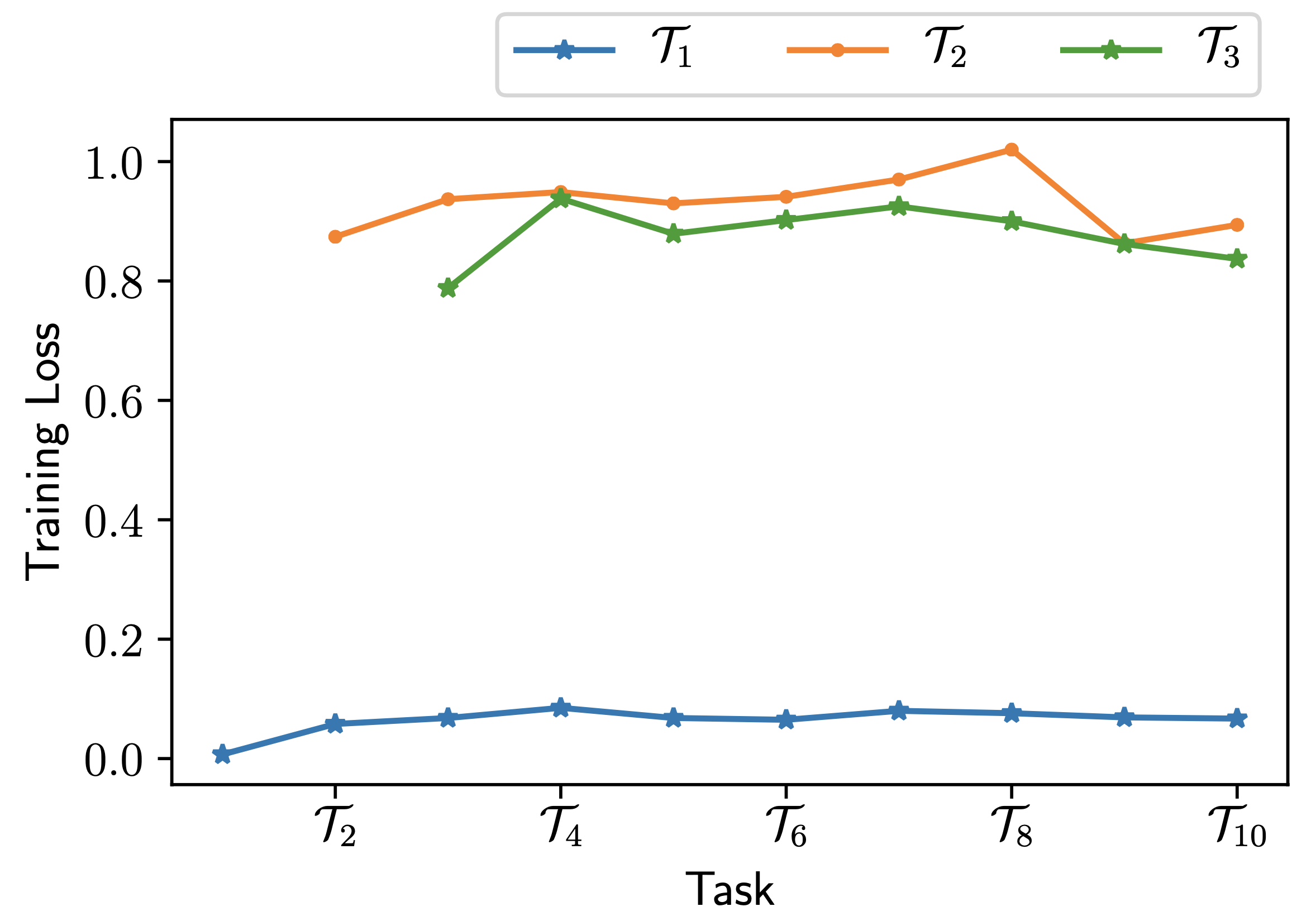 Our algorithm is helpful to avoid forgetting
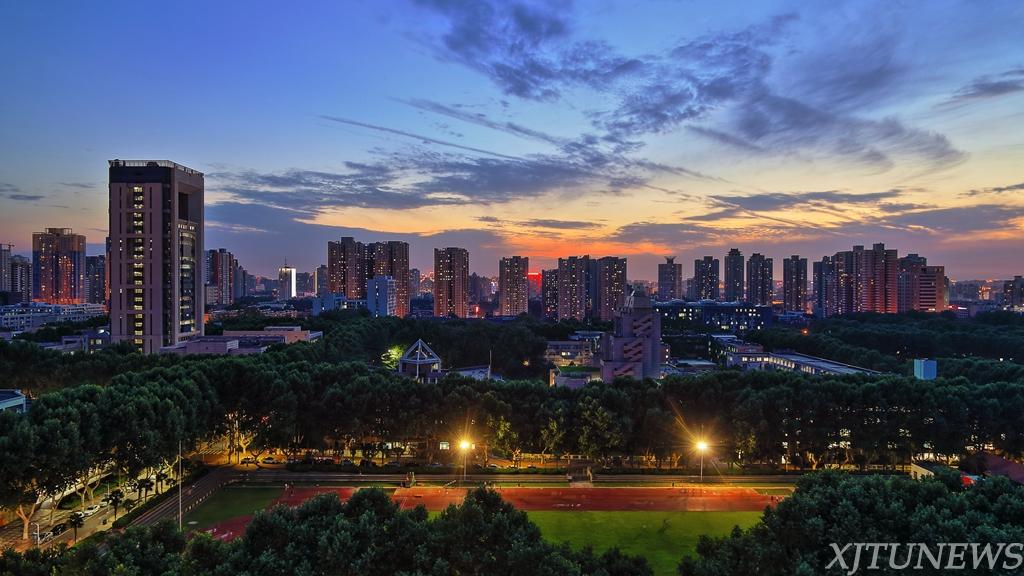 Thanks！
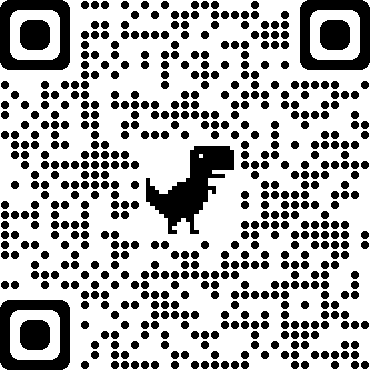 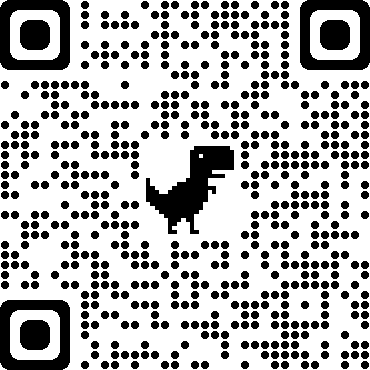